Reuven feuerstein (1921-2014)
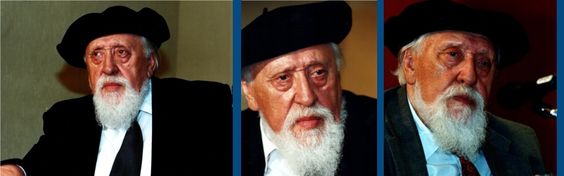 Dospívání a Mládí
pochází z Rumunska – dětství v židovské rodině
1940-1944 – studium pedagogiky na univerzitě v Bukurešti
1944 – pracovní lágr – vytvořil výukový plán, učil děti
útěk, emigrace do Izraele
1944-1948 působil v kibucu, pracoval s dětmi přeživšími holokaust
1948 těžká forma tuberkulózy, sanatorium ve švýcarských Alpách
setkal se zda s C. G. Jungem, ten ho inspiroval ke studiu psychologie, F se rozhodl, že se uzdraví
Přemítání o kognitivních funkcích
Studium v Ženevě, stal se žákem Jeana Piageta
Piaget revoluční objevy v oblasti fungování kognitivních funkcí, F. od něj koncept struktury kognitivních funkcí do značné míry převzal
Zároveň inspirace četbou Vygotského a vlastní mnohaletá zkušenost s prací s dětmi
Vymezil se vůči teorii, v níž je uspořádání a načasování kognitivního vývoje řízeno vnitřním, biologicky daným mechanismem zrání
Stál si za přesně opačným tvrzením - strukturu kognitivních funkcí a časovou posloupnost jejich vývoje určují vztahy s druhými lidmi, tzv. kulturní transmise
Setkání a spolupráce s André Reyem
Komplexní teorie
1950-1954 Feuerstein a Rey výzkumná studie Children of Mellah
1954 -1970 vytvoření ucelené komplexní teorie s mnohými nástroji:
teorie strukturální kognitivní modifikovatelnosti
zprostředkované učení
dimenze kognitivní mapy 
Instrumentálního obohacování - tvoření souboru kognitivně stimulačních materiálů
diagnostická testová baterie pro zjišťování potenciality učit se (LPAD)
1970 doktorát na Sorbonně
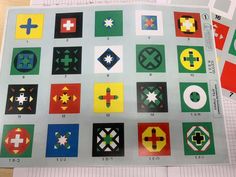 inspirace
If you are not prepared to look at your pupils strength's, don't touch their weaknesses.
Inteligence is not a static structure, but an open dynamic systém that can continue to develop throughout life.
A goal of education is: to assist growth toward greater complexity and integration and to assist in the process of self-organization - to modify individuals capacity to modify themselves.
Nejde o to chytit někomu každý den rybu, aby se najedl, ale dát mu nezbytné vybavení, znalosti a dovednosti, které mu umožní chytat ryby samostatně a tehdy, kdy on sám je potřebuje.